“If you haven’t got the best talent you’re not going to be the best, if you’re not representing properly the available pool of talent then you’re missing an opportunity.” — Alex Wilmot-Sitwell, EMEA President at Bank of America Merrill Lynch
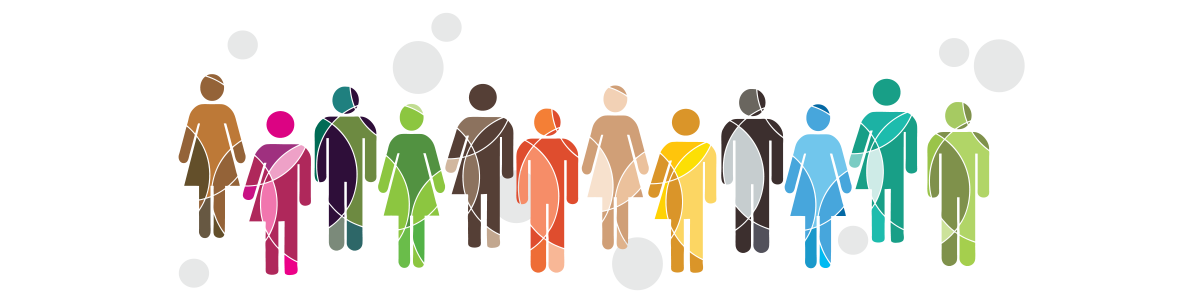 National Council of Non Profits
Today’s Definition of diversity & Inclusivity
Diversity
In a diverse volunteer environment, it is essential to respect and appreciate differences amongst individuals. 
Our definition will includes diversity of thought: ideas, perspectives, and values.
Inclusivity
The act of creating environments in which any individual or group can be and feel welcomed, respected, supported, and valued to fully participate. 
Our future is full of promise if we help our existing members reach their potential and we recruit the right people to prepare our future. 

“Diversity is being asked to the party, inclusion is being asked to dance”.  Verna Myers
[Speaker Notes: Diversity is about business, driven by the changing nature of the workforce

Protect the merit principle: attract, retain, motivate, and develop the best and brightest.

Focus on the product, not how the product is done.]
Companies that Have or Had Diversity/Inclusivity Teams
Have
Microsoft
Johnson & Johnson
British American Tobacco
Target
Coca Cola
Intel
Walmart
Visa
Wells Fargo
Marriott International````````````````````````````````
Had
Better.com – digital mortgage company 
12/6/21 lay off of 900
Totally eliminated his Diversity & Inclusivity Team
CEO asked to take 1 month break
Returned and lost the majority of his senior management
Survival or not
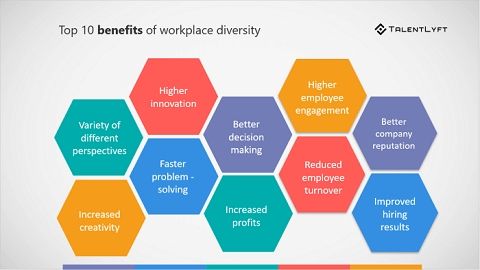 & Inclusion
What Do I Want Diversity & Inclusivity to Do For Us as Optimists
Inside our Organization
Listen more talk less
Better understanding of the roles our club plays in our community.  Whom can we help today and how can we help them?
Agree to disagree – Diversity of opinion
Higher innovation (creativity)
Greater engagement
Member involvement & retention
 Each member’s role in club/District
Foster mentoring
Get’s rid of “we’ve always done it this way”
New club building
Outside our Organization
Determine your club’s needs and recruit the best people for that specific need
Look for dreamers, visionaries, people with ideas (something new to the table)
New members who can put their ideas in play
Develop strong partner’s in our communities
Other charity’s staff
In schools
Churches
Law enforcement (first responders)
Golf
Enhanced brand recognition and reputation
Benefits of Diversity & Inclusion for all Optimists
Stronger clubs – better focus – looking to the future (not the past)
Increased retention rates
Creates an environment that allows everyone to reach their full potential
Increased membership and maintaining new members by recruiting the best candidates based on our club’s needs
Members now know they can agree to disagree 
Improved understanding of those you are working with and around
Provides multiple perspectives on problem solving, recognizing opportunities, or needed changes
Better performance outcomes
Increases member’s optimism by using their skills on programs they enjoy
[Speaker Notes: Diversity is about business, driven by the changing nature of the workforce

Protect the merit principle: attract, retain, motivate, and develop the best and brightest.

Focus on the product, not how the product is done.]
Last Words To Ponder
“I would ask you to question who’s at the table and who’s not at the table, and to think about those voices that aren’t represented when you’re making decisions”.
James Holliday, Practitioners in Philanthropy